משפחה
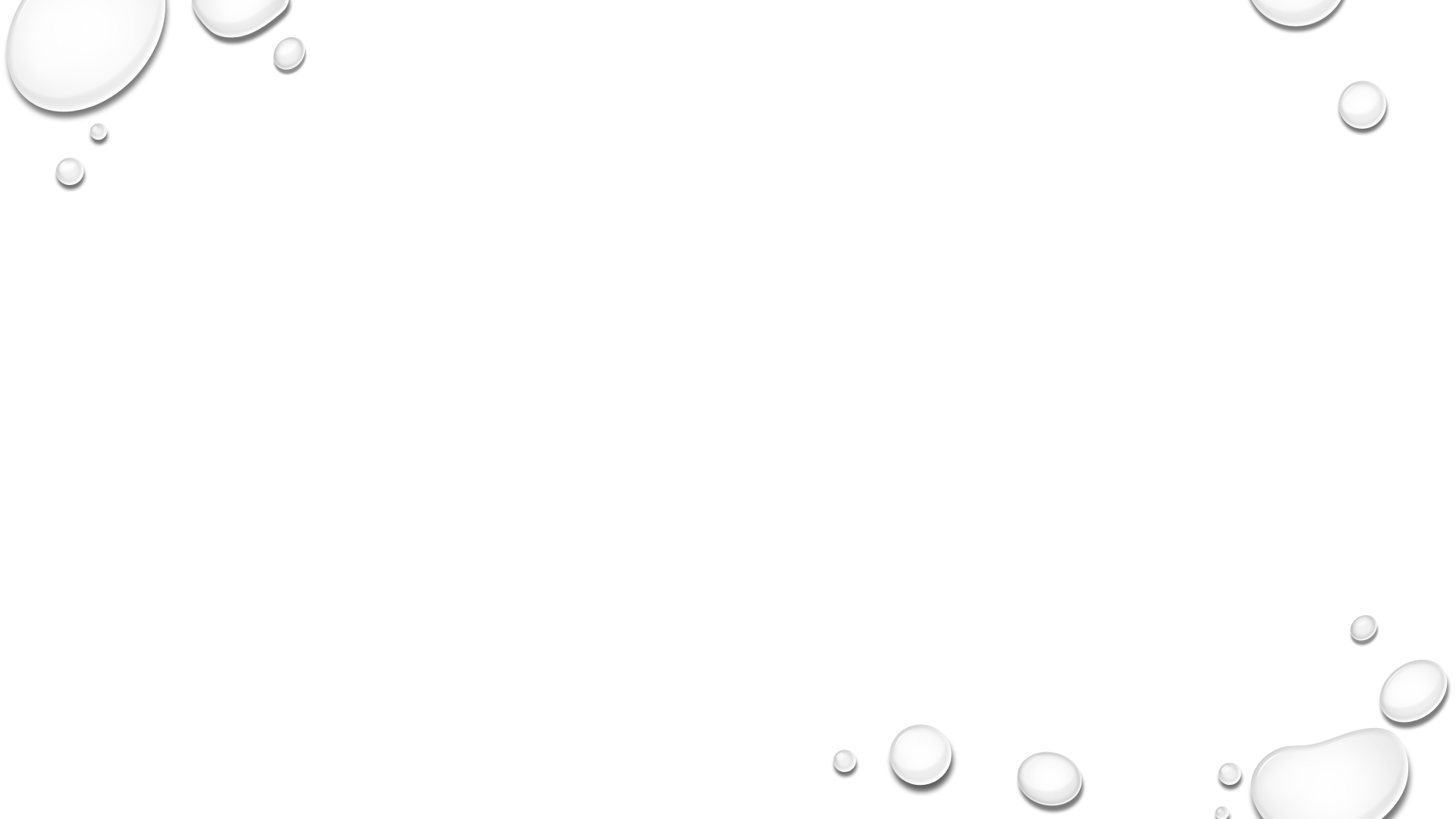 משפחה
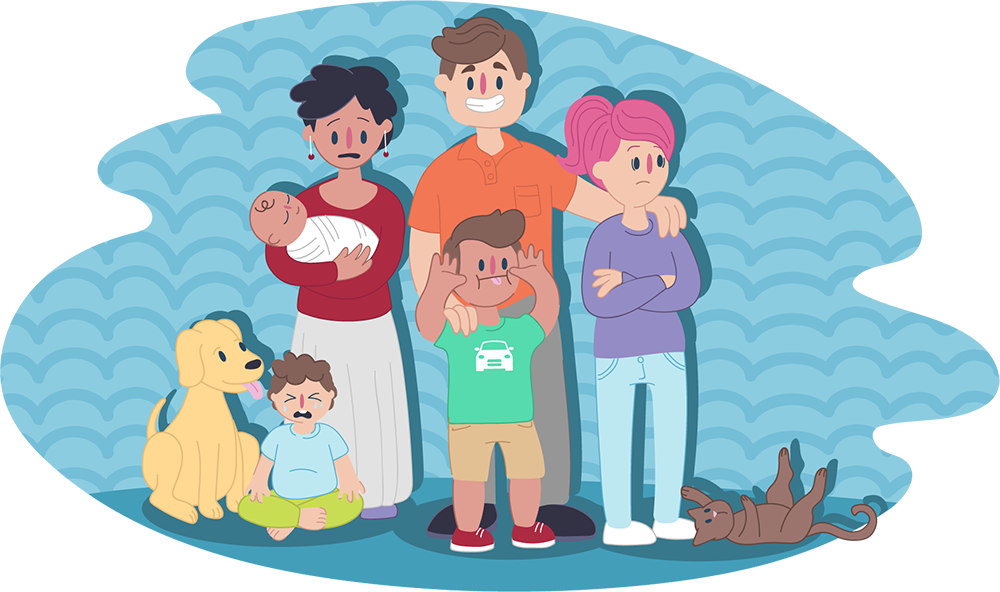 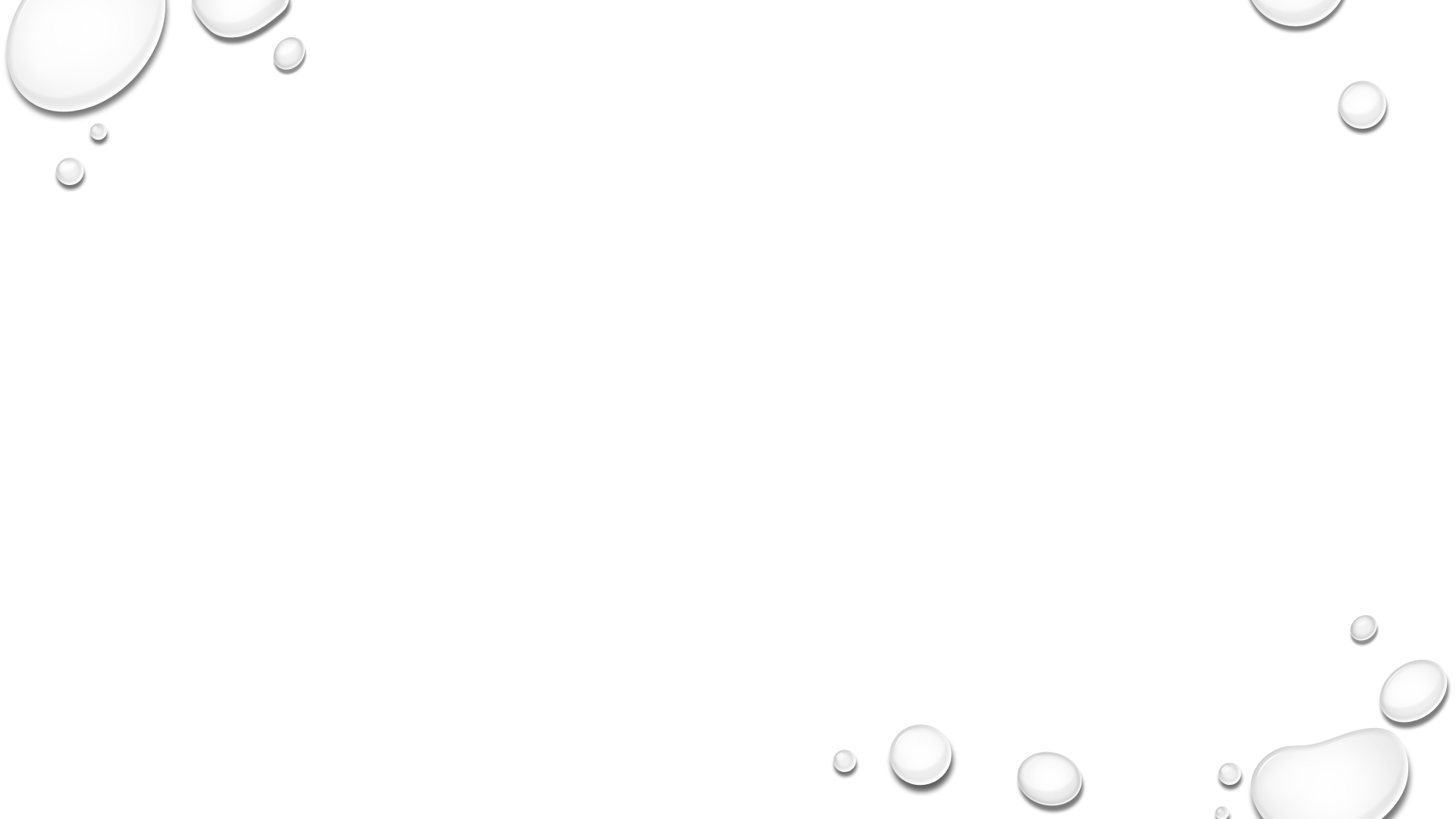 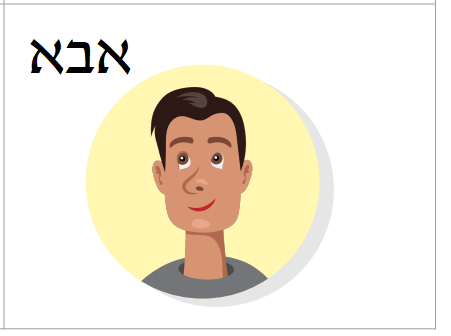 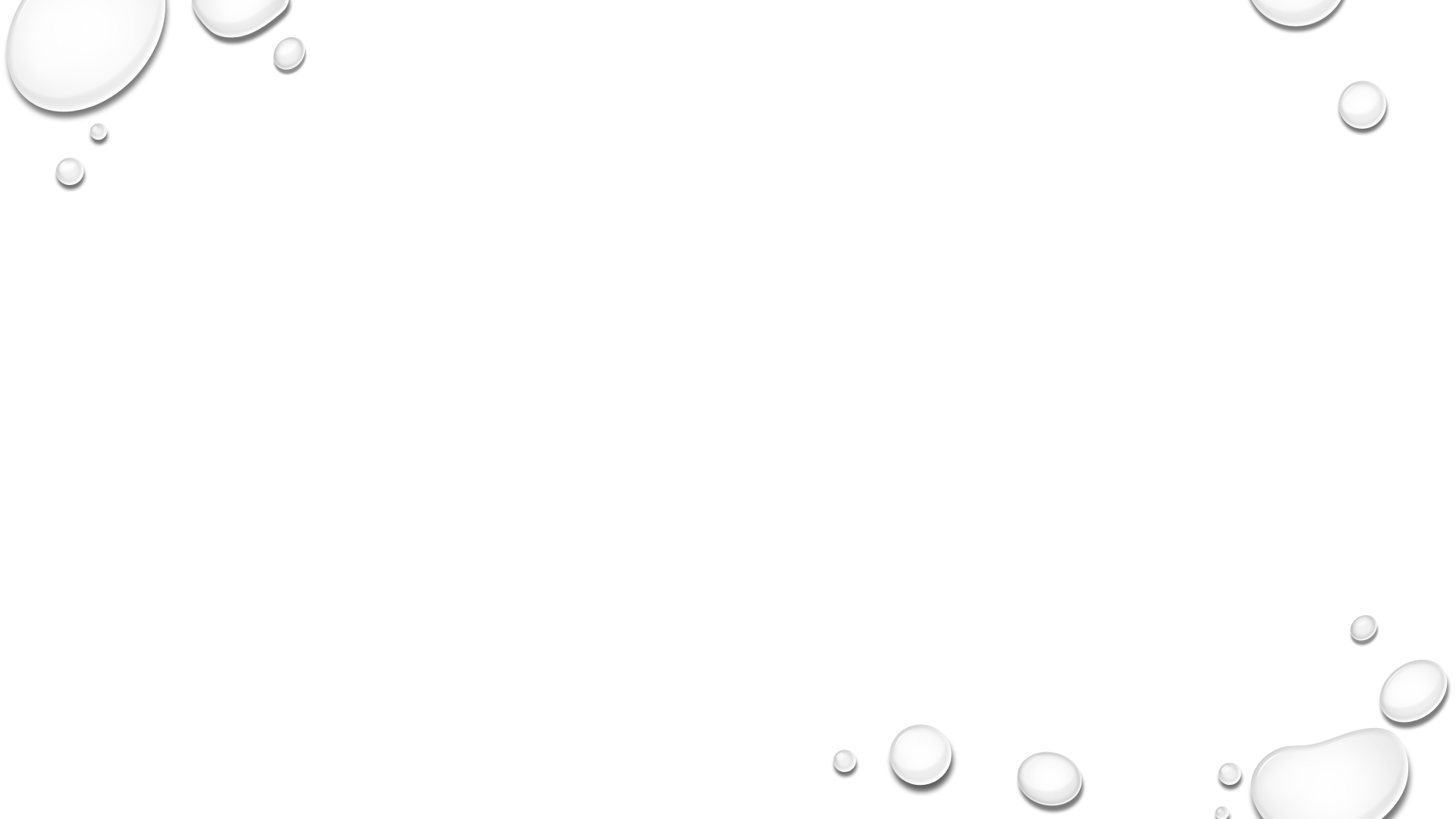 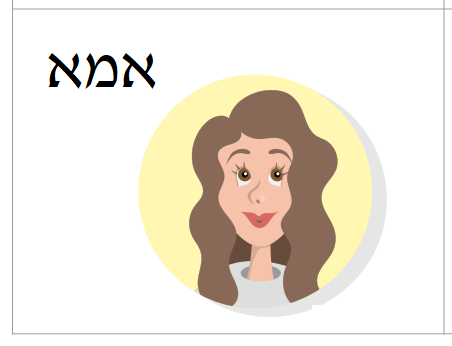 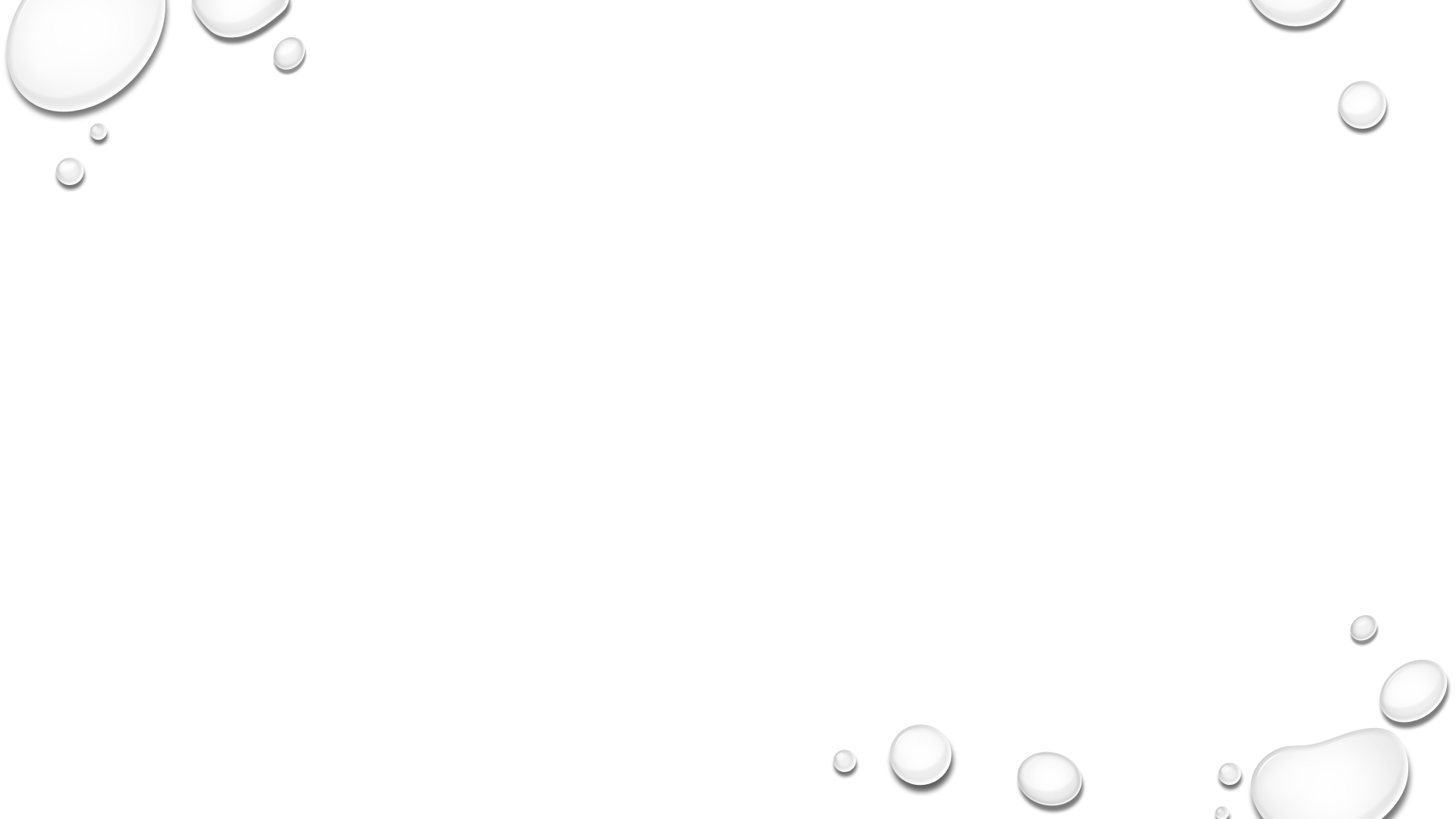 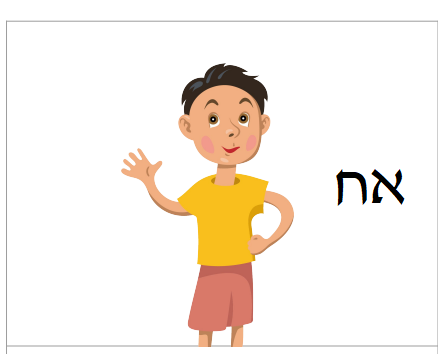 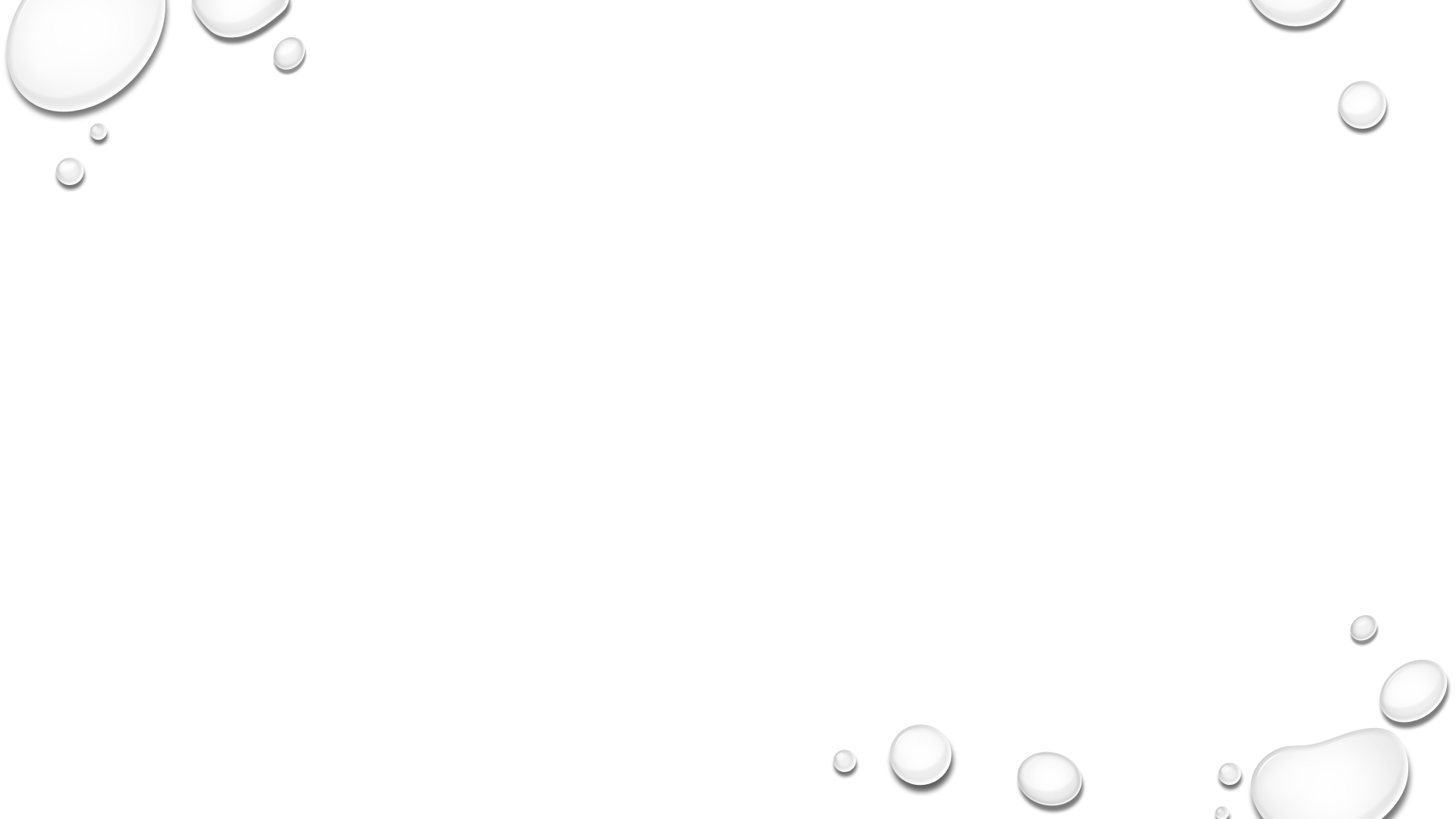 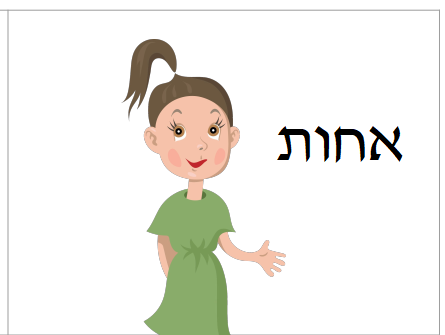 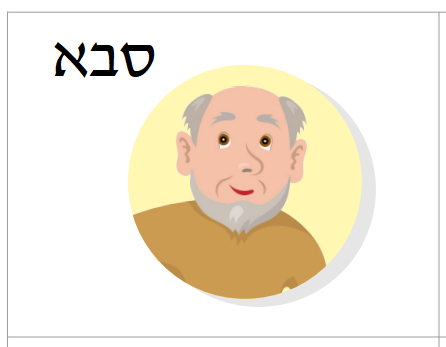 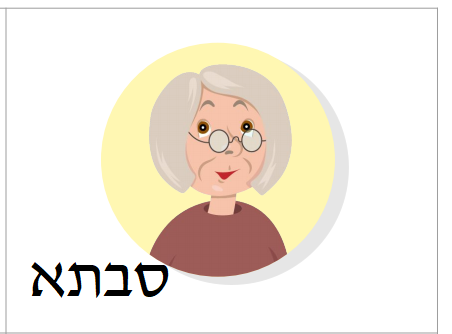